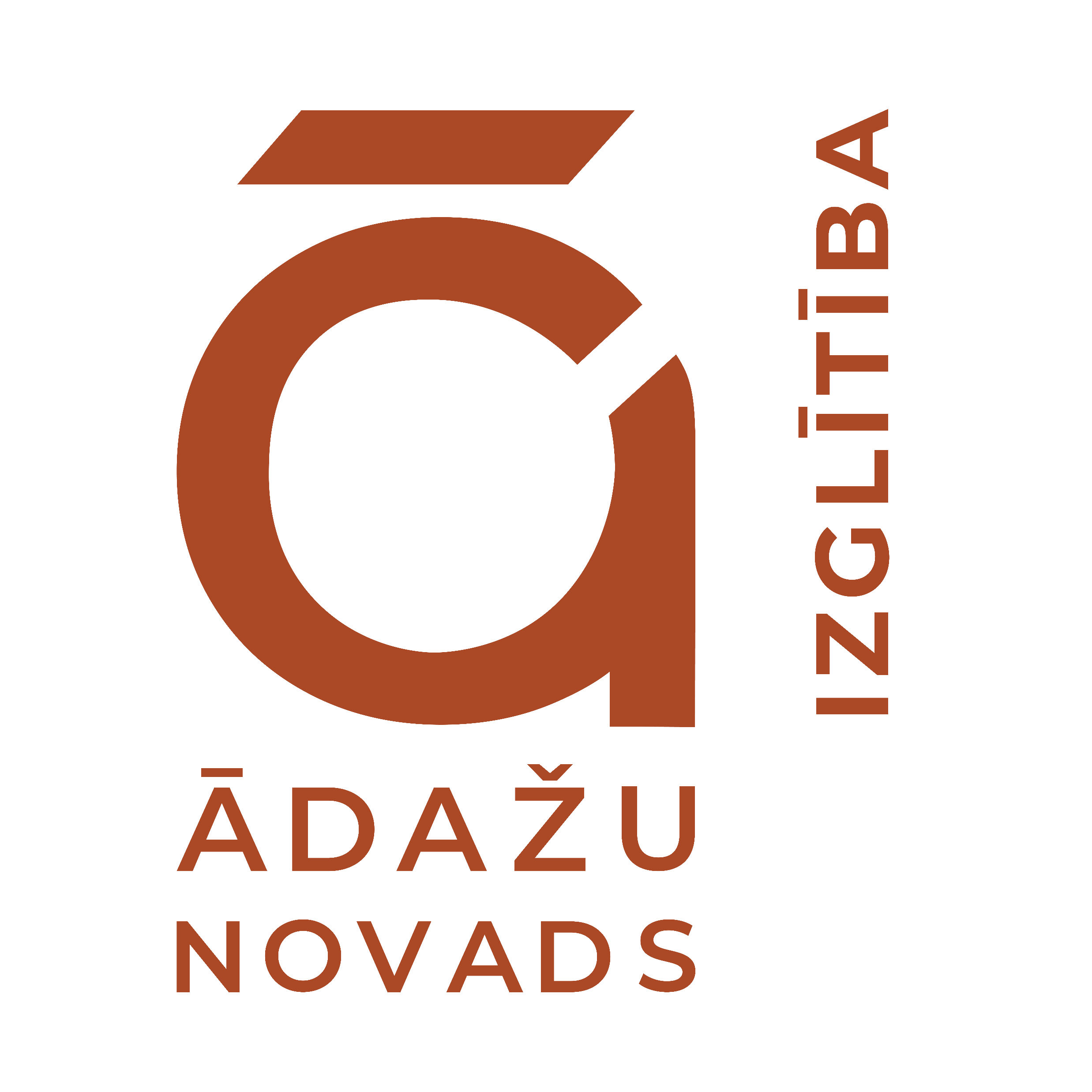 Ēdināšana izglītības iestādēs
Sagatavotājs: L. Anspoka
Ziņotājs: R. Pauls
21.08.2024.
07.08.2024. IKSSK darba uzdevums
Uzdot pašvaldības Centrālās pārvaldes Izglītības un jaunatnes nodaļai sagatavot finanšu aprēķinus par ēdināšanas pakalpojumu izmaksām, kā arī neizlietotā valsts finansējuma novirzīšanu un pašvaldības finansējuma piešķiršanas iespējām, lai noteiktu iespējas un periodu, kurā piešķirt atbalstu – brīvpusdienas pašvaldības izglītības iestāžu izglītojamajiem no 5. līdz 9. klasei.
Ministru kabineta noteikumi Nr. 614 "Kārtība, kādā aprēķina, piešķir un izlieto valsts budžetā paredzētos līdzekļus izglītojamo ēdināšanai"
4. Valsts budžeta līdzekļus Izglītības un zinātnes ministrija plāno, pamatojoties uz izglītojamo skaitu izglītības iestādēs attiecīgā mācību gada 1. septembrī, un tos piešķir neatkarīgi no izglītības iestādes dibinātāja statusa.
8. Ja izglītības iestādē ir neizmantoti valsts budžeta līdzekļi, izglītības iestādes direktors ir tiesīgs tos izlietot 5., 6., 7., 8. un 9. klašu izglītojamo ēdināšanai.
Izglītības likums
(31) To izglītojamo ēdināšanu, kuri izglītības iestādēs klātienē apgūst pamatizglītības programmas 1., 2., 3. un 4. klasē, finansē no valsts budžeta Ministru kabineta noteiktajā kārtībā un apjomā. Pašvaldības piedalās to izglītojamo ēdināšanas izmaksu segšanā, kuri attiecīgās pašvaldības administratīvajā teritorijā esošajās izglītības iestādēs (izņemot valsts izglītības iestādes) klātienē apgūst pamatizglītības programmas 1., 2., 3. un 4. klasē. Viena izglītojamā ēdināšanai dienā līdzekļus no pašvaldības budžeta paredz ne mazākā apmērā, kā tos nodrošina valsts.
Mērķdotācijas atlikuma veidošanās iemesli
1,545 euro dienā
1. atlikums
1,08 – 1,21 euro dienā
Izglītojamo slimošana, attaisnota izglītības iestādes neapmeklēšana
2. atlikums
Valsts piešķirtais finansējums katram bērnam – 50 % no 3,09 euro dienā.
Reālās pusdienu izmaksas izglītības iestādē ir 2,15 – 2,42 euro dienā.
Reālais izglītojama skaits, kas katru dienu ēd pusdienas (grūti prognozēt)
1. mērķdotācijas atlikums
Abās izglītības iestādēs 2024./2025. mācību gada 1. septembri ēdināt bez maksas 5. – 6. klasi.
Lai nodrošinātu pašvaldības 50 %, nepieciešams no Sociālā dienesta pārcelt 41 381 euro.
2. mērķdotācijas atlikums
Grūti prognozēt atlikumu, tāpēc nav iespējams paredzēt tā ilgtermiņa novirzīšanu.
Ja pastāv Sociālā dienesta pabalsts 20 euro, nav iespējams izglītības iestādēm brīvi variēt un apgūt mērķdotāciju.
Nepastāvības dēļ, pastāv risks, ka ēdināšanas nodrošināšana nav konstanta, var rasties pārpratumi un kļūdas.
Turpmākā virzība
Uzdot Izglītības un jaunatnes nodaļai uz novembra FK sagatavot protokollēmumu par nepieciešamo līdzekļu pārcelšanu no Sociālā dienesta brīvprātīgo iniciatīvu finansējuma.
Uzdot izglītība iestādēm līdz 2024. gada 2. septembrim izstrādāt kārtību par neizmantoto valsts budžeta līdzekļu izlietošanu 5., 6., 7., 8. un 9. klašu izglītojamo ēdināšanai un par to informēt izglītojamo vecākus atbilstoši saistošajiem noteikumiem.